Животный мир австралии
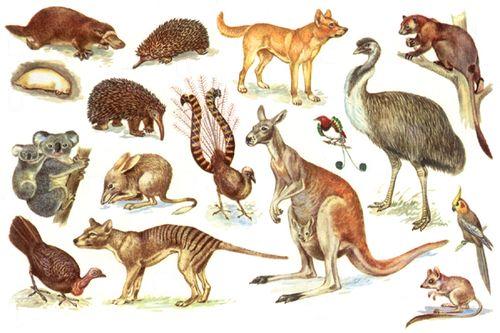 Урок географии в 8 классе ГОУ школы-интерната №33 
ст-цы ладожской Краснодарского края.   Учитель – Фунин С.Г.
Сумчатые животные
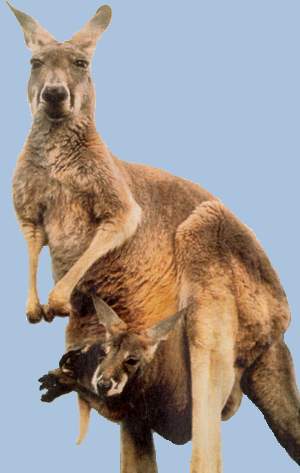 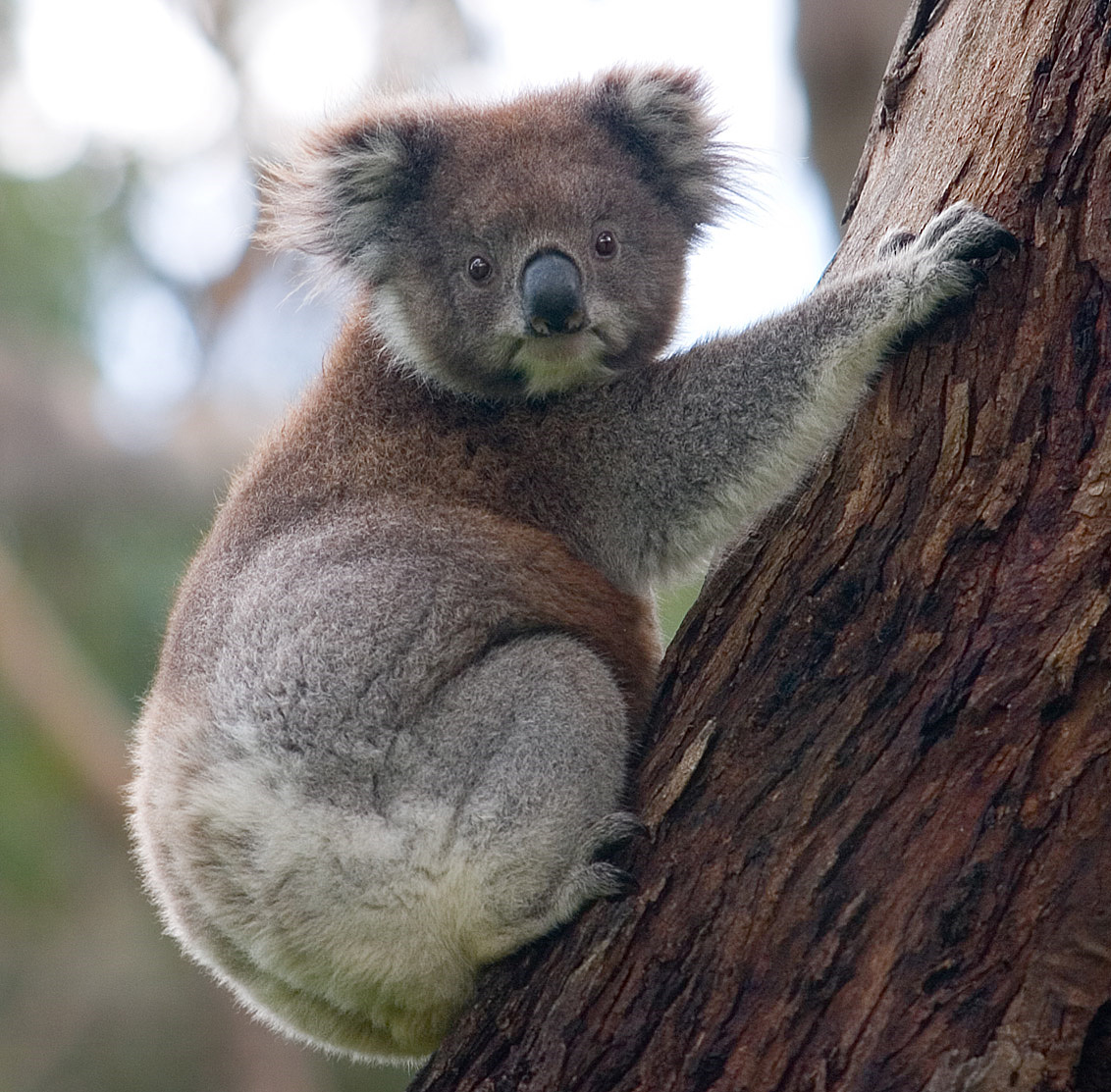 кенгуру
коала
Сумчатые животные
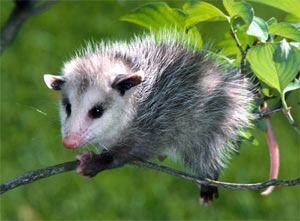 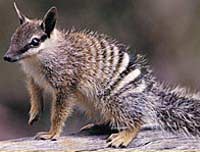 Сумчатый муравьед
Сумчатый опоссум
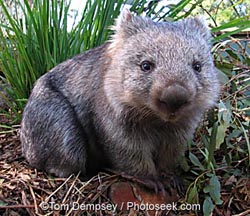 Сумчатый барсук
Сумчатые животные
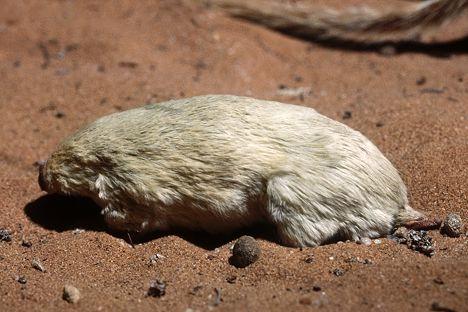 Сумчатый крот
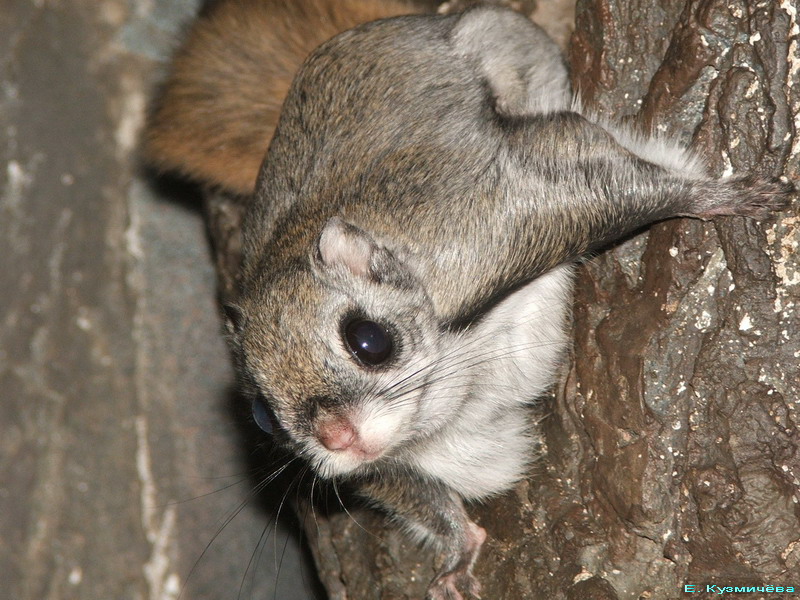 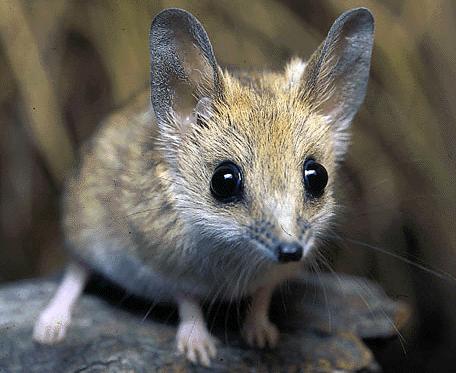 Сумчатая белка
Сумчатая мышь
Яйцекладущие животные
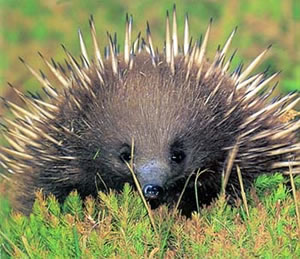 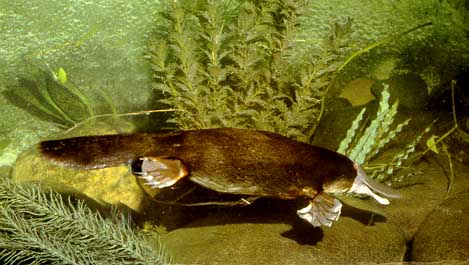 ехидна
утконос
Единственный хищник
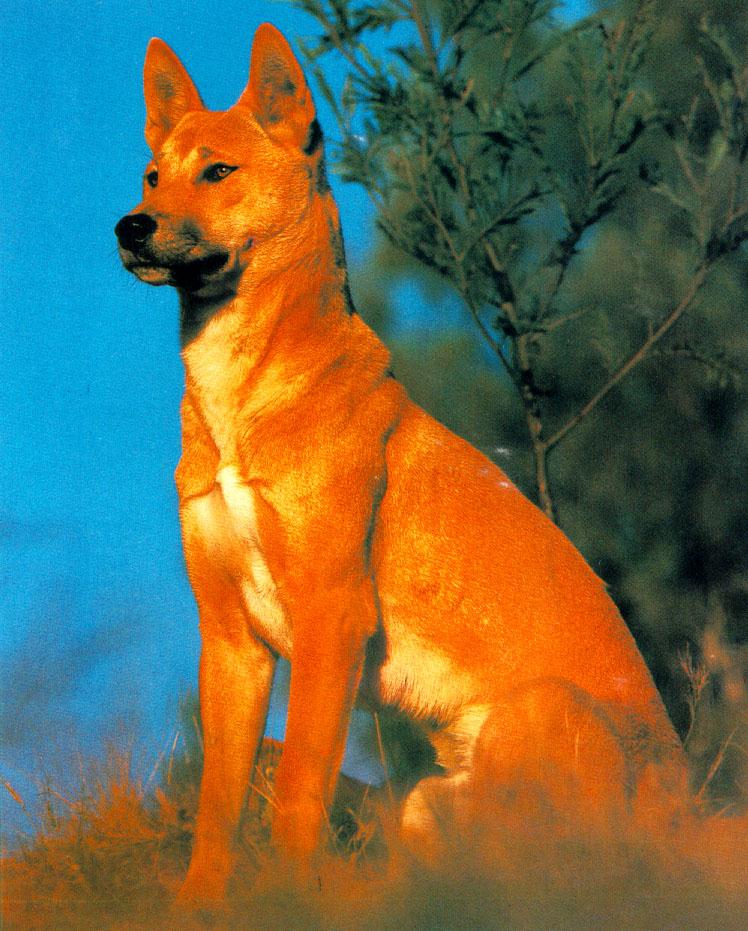 динго
ящерицы
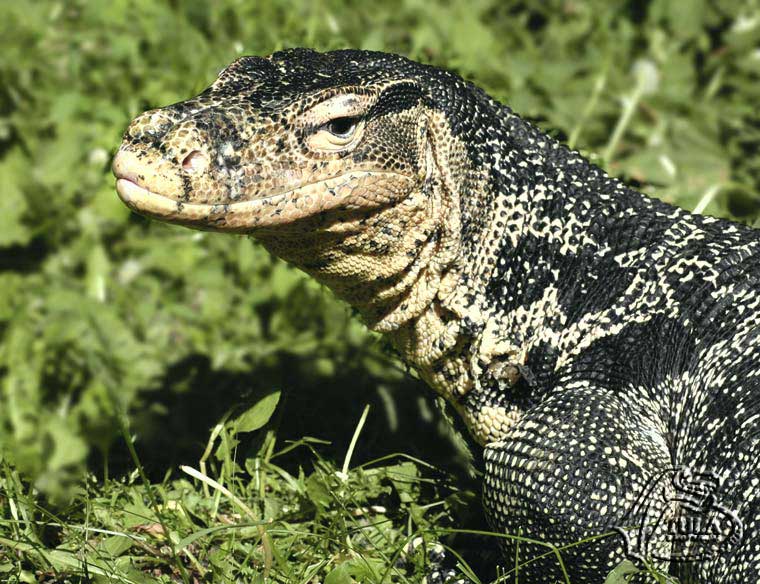 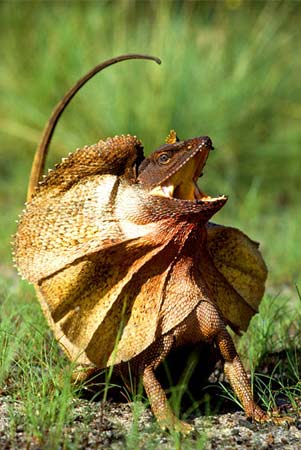 варан
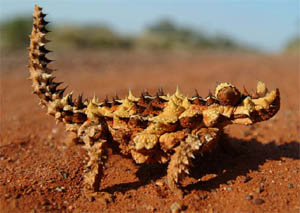 молох
Плащеносная ящерица
Животные рек и саванн
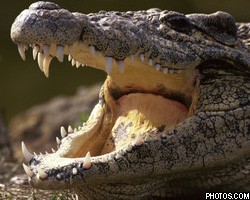 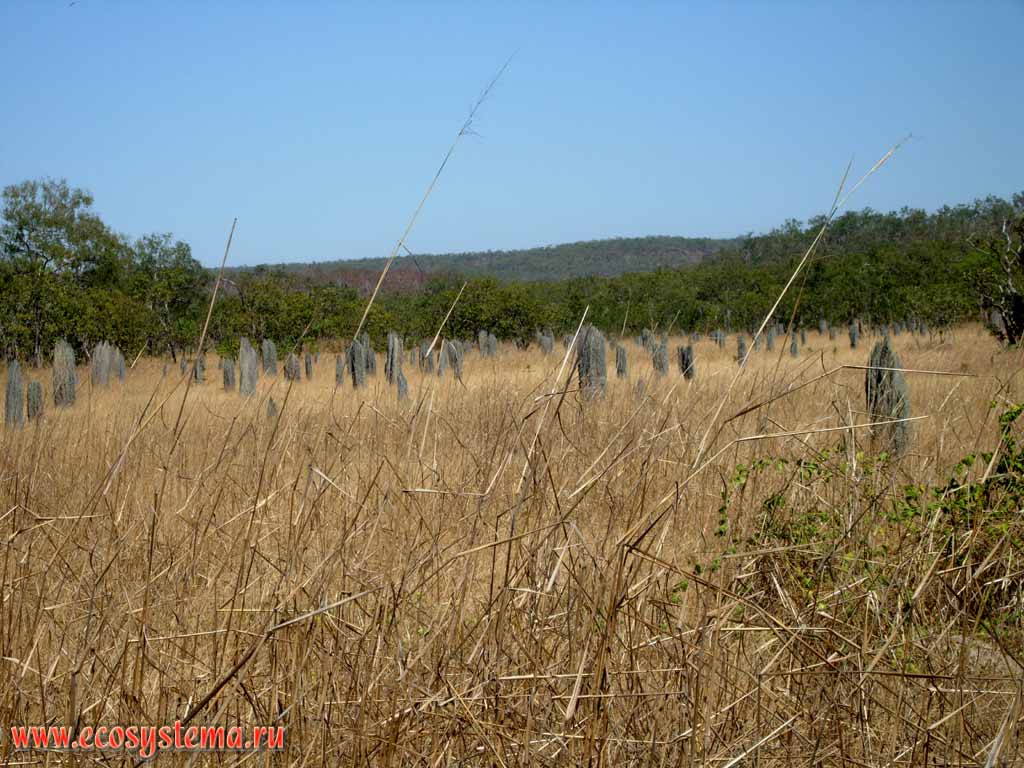 крокодил
термитники
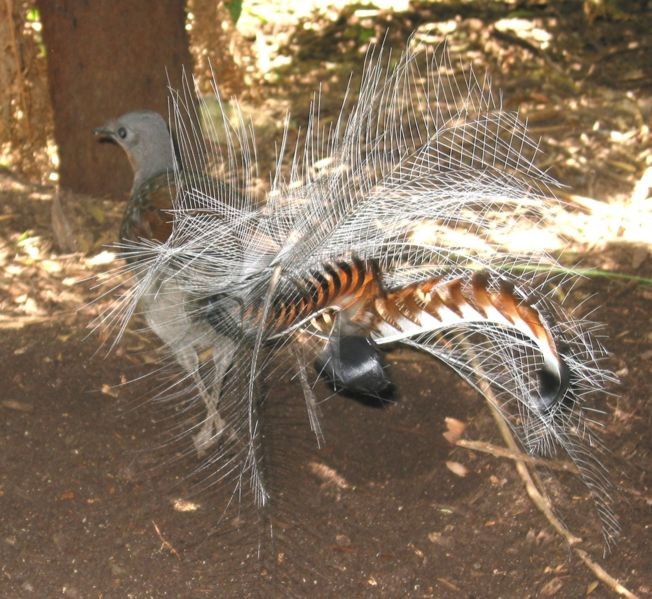 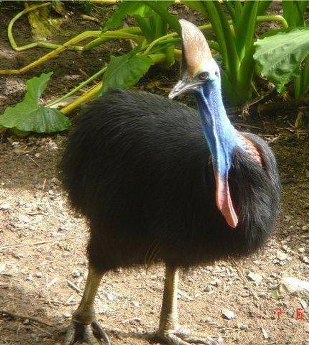 птицы
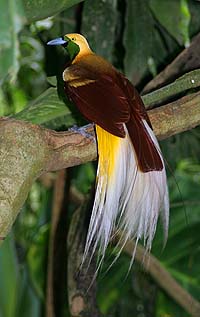 лирохвост
казуар
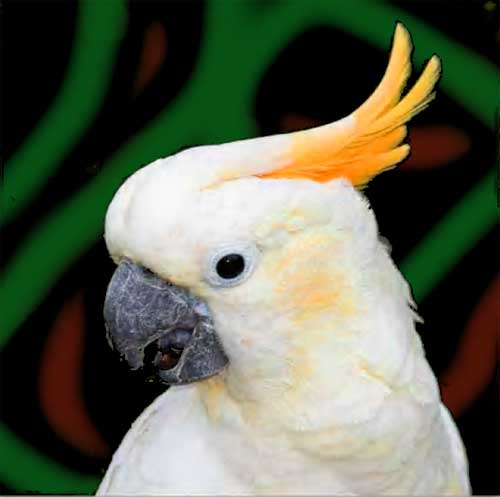 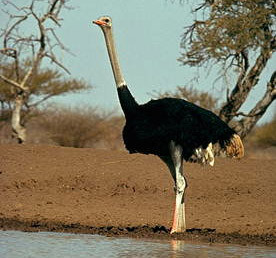 Райская
птица
Попугай какаду
страус эму
птицы
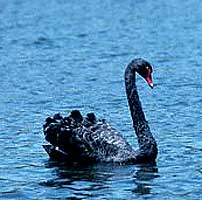 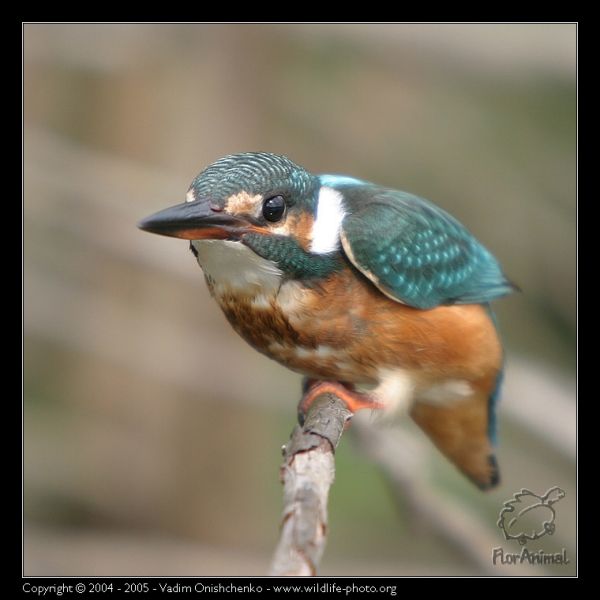 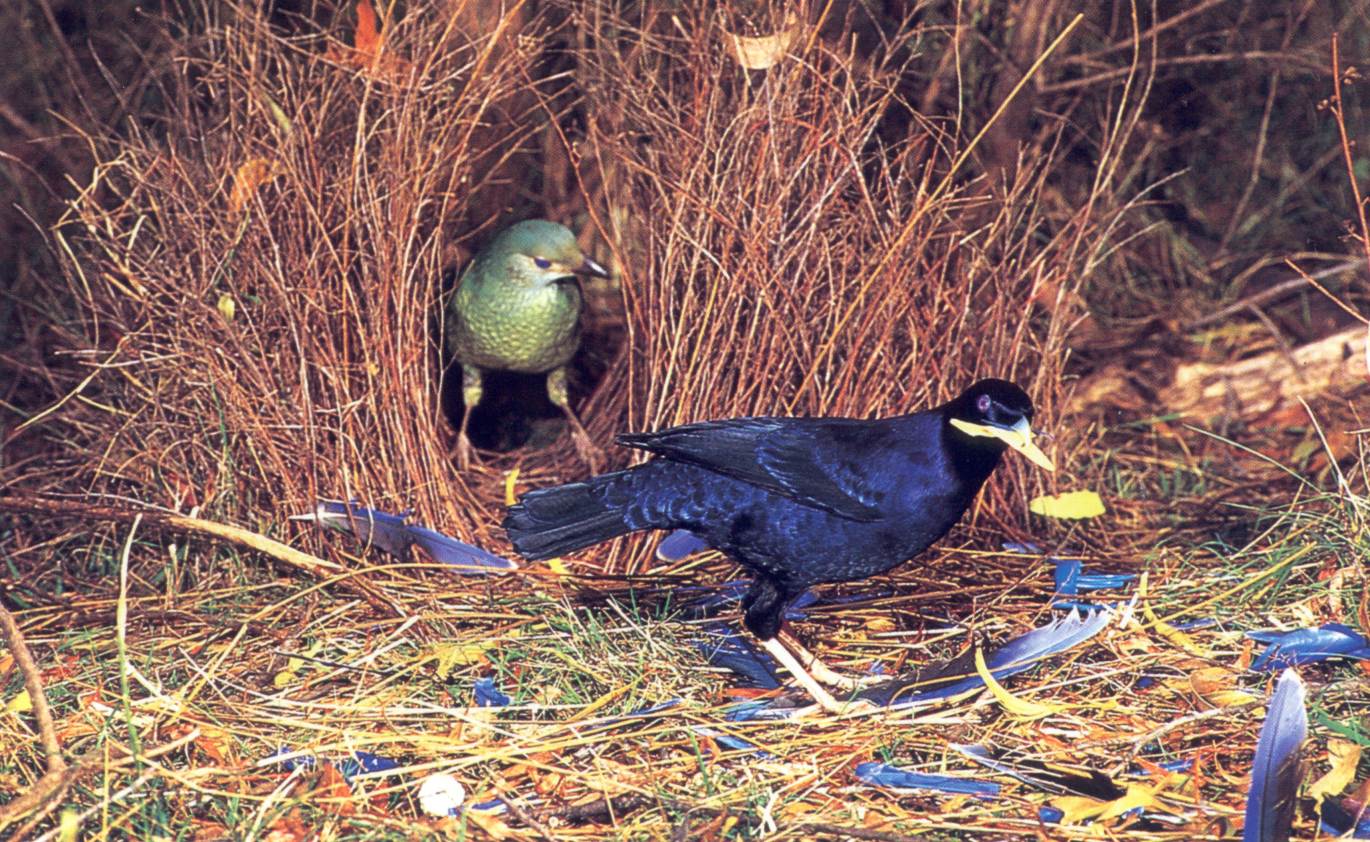 Чёрный
лебедь
шалашник
Зимородок-хохотун
Животные на гербе и монетах 
австралии
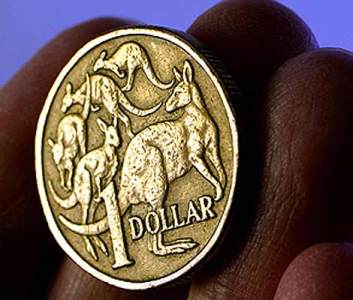 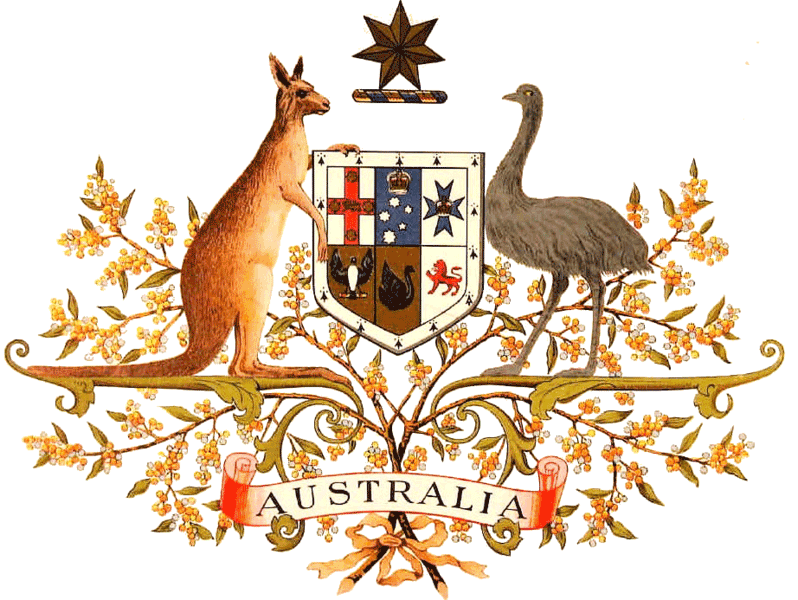 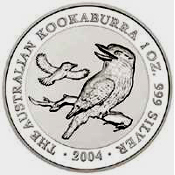 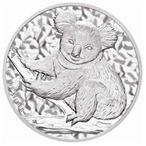